Revised Healthy Start Data Collection Forms
June 2024 Training
Lina Barrett, MPH
Public Health Analyst, DHSPS/Data and Evaluation Branch
Maternal and Child Health Bureau (MCHB)
Training Agenda
Overview
Form Layout
Initial Screening Process
Form-Specific Instructions
Notes for Data Managers
2
Data Collection Overview
Purpose & Screening Guidelines
3
2024 HS Data Collection Forms – Overview
Demographic – 9 Qs
Background – 25 Qs
Prenatal – 15 Qs
Parent/Child – 22 Qs


Purpose: 
To track changes in participant health behaviors, health status, and outcomes throughout their enrollment in Healthy Start
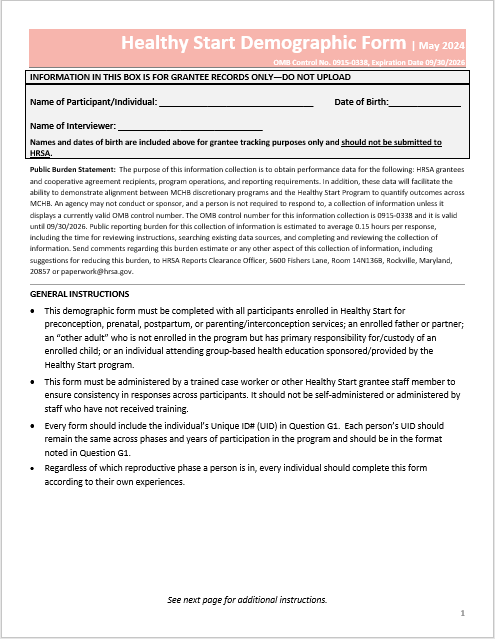 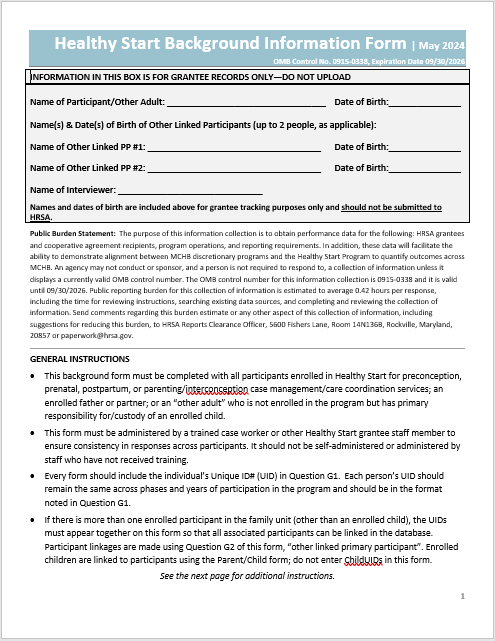 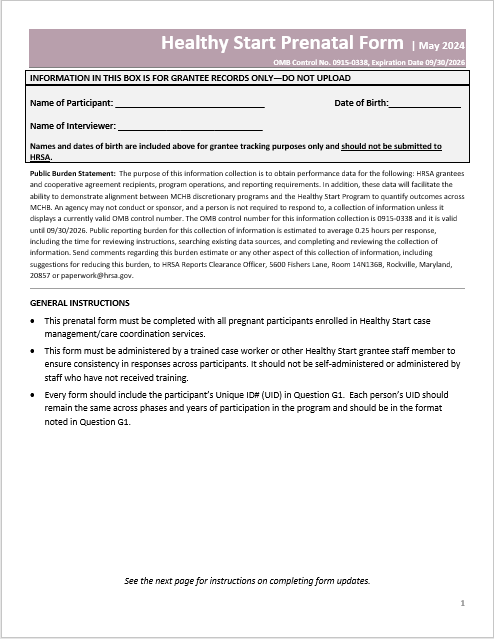 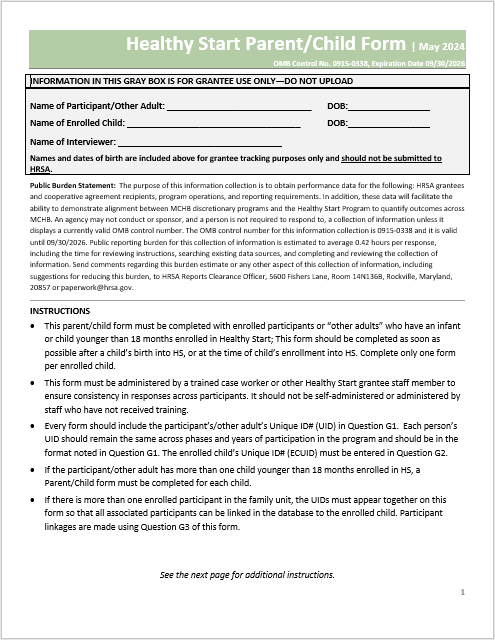 4
Screening Guidelines
Collect data using the forms
Do not alter the forms or screening procedure 
Screen every participant
Interview – Must be completed with the participant
Participant self-report
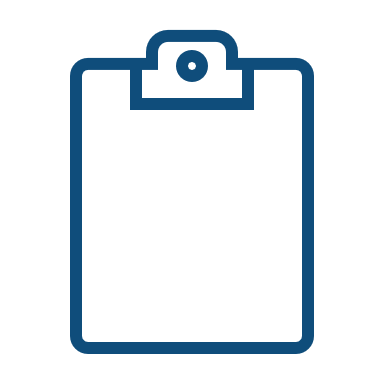 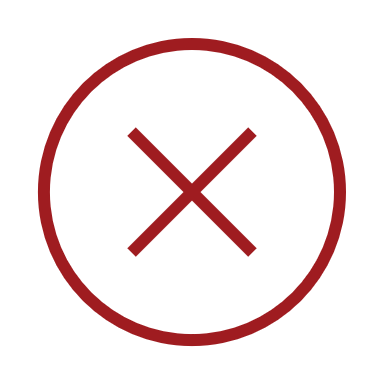 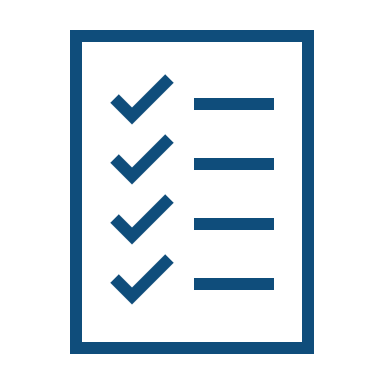 5
Form Layout
Instructions, Topic Headers, Question Format, Form Versions
6
Form Instructions – Pg. 1
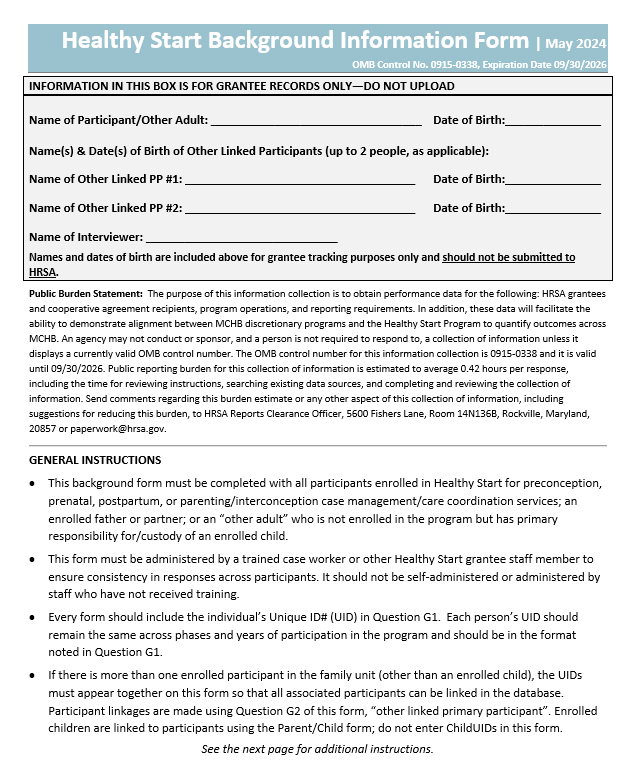 1
Participant Identifiers
Not shared with HRSA
Public Burden Statement
Read to participant
General Instructions
Who to screen
Required training
Participant ID
Linking participants
2
3
7
Form Instructions – Pg. 2
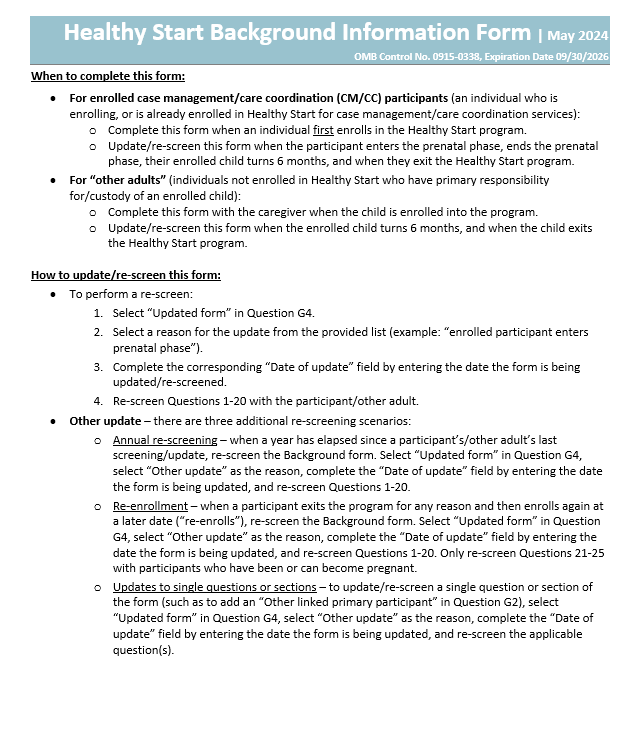 When to screen
How to update
8
General Information – Pg. 3
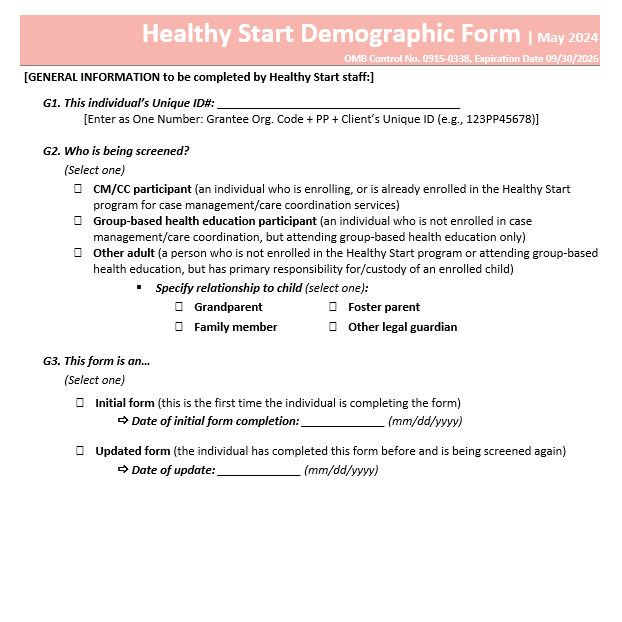 Participant’s ID
Contextual info
Participant Type (CM/CC, group-based, “Other adult”)
Enrollment date
Other linked participants/adults
Form Version
Initial or Update
*This section can be prepared ahead… BUT do not enter dates until form is completed with the participant
9
Topic Headers
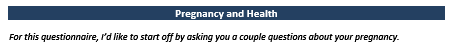 Questions are organized by topics
Headers include short intros to each topic
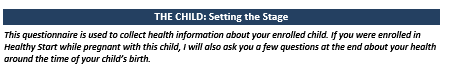 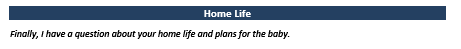 10
Question Format
Question
Question #
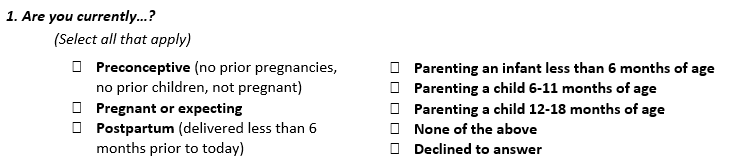 # of responses allowed
Response options
11
Question Skip Logic
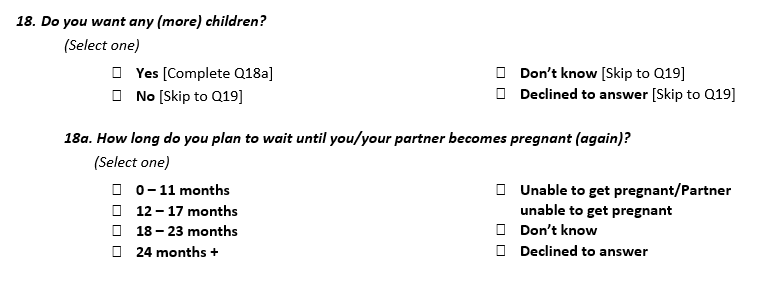 12
Updating a Form
First screening
Never change
Follow-up screenings
When updating, you must select a reason and enter the date
*Enter the date you screened the participant
13
Initial Screening Process
Screening Flow Charts by Participant Type
14
Participant Types
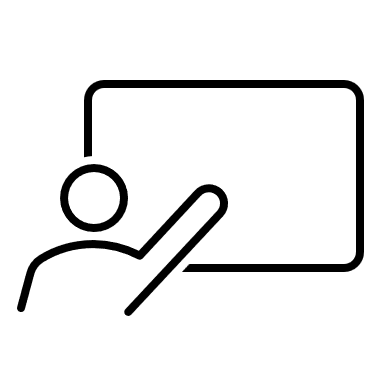 GBE – Group-based health and parenting education
Attends group-based health education classes/meetings/series’
Not enrolled in CM/CC, no assigned CM/CHW
CM/CC – Case management/Care Coordination
Enrolled in case management/care coordination services
Receives 1-on-1 visits with a CM/CHW 
Other Adult
Primary responsibility for/custody of an enrolled child
Not enrolled in CM/CC, not attending group-based classes/meetings/series’
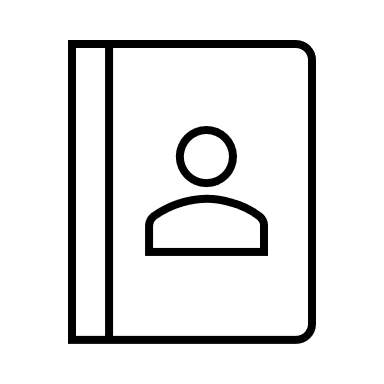 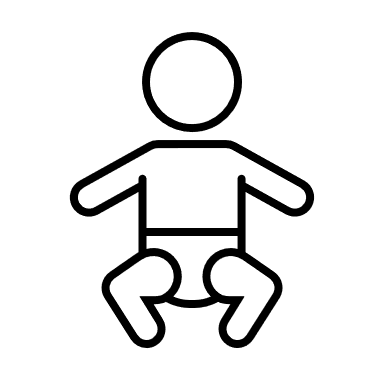 15
GBE Participant - Initial Screening
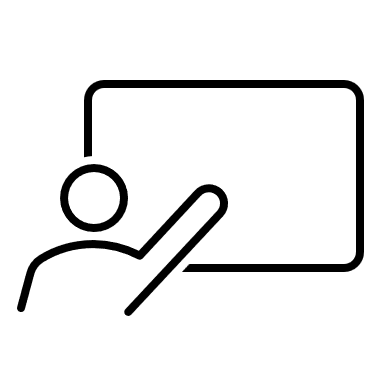 GBE Participant
Demographic Form
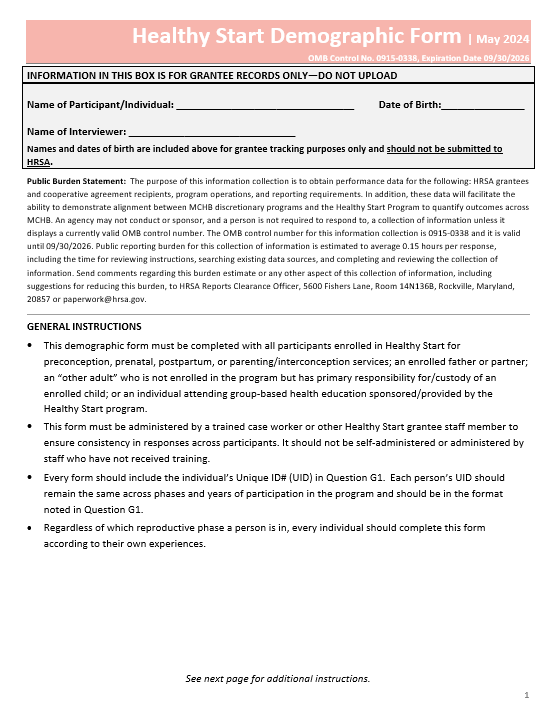 16
CM/CC Participant - Initial Screening
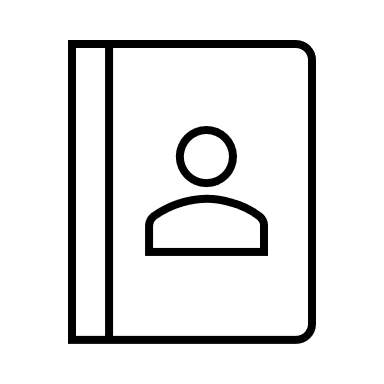 Background Form
Demographic Form
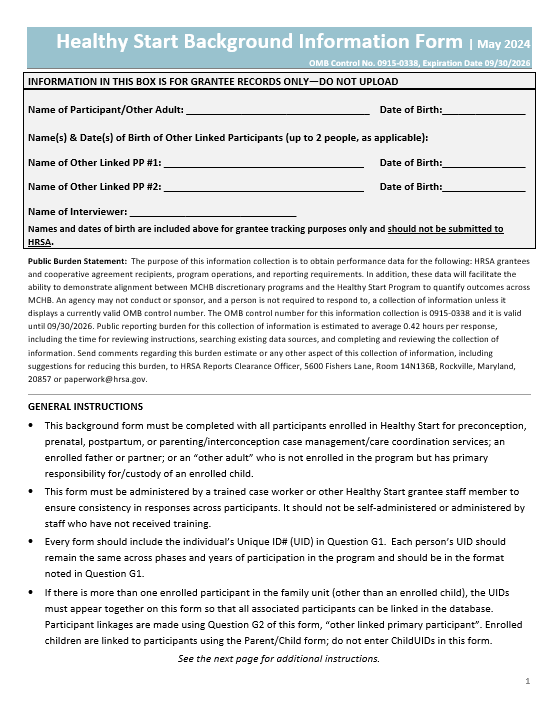 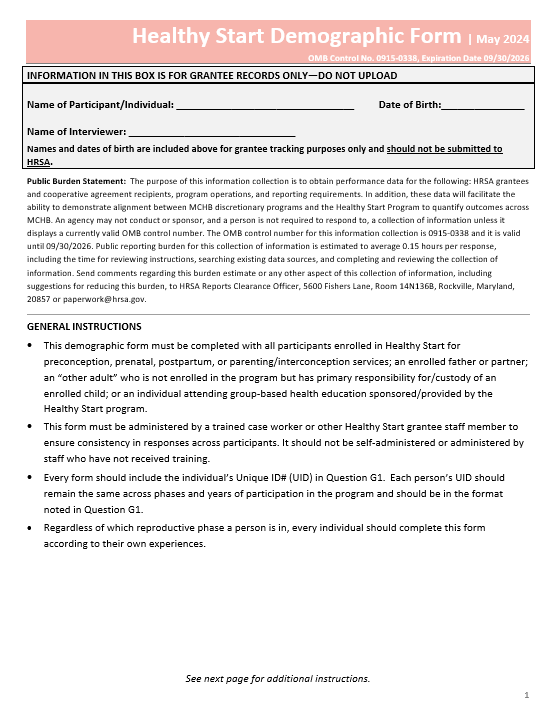 CM/CC Participant
Parent/Child Form
Prenatal Form
Currently pregnant?
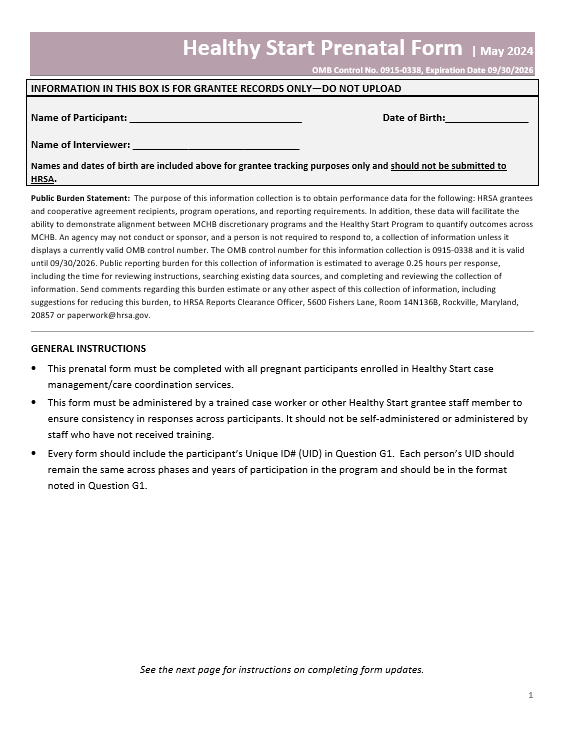 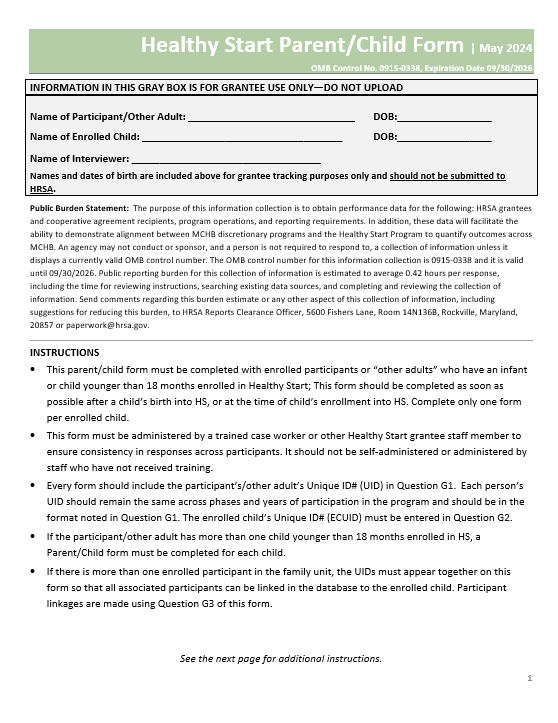 Parenting a child under 18 months?
No
Yes
Yes
Initial screening is complete
No
17
Other Adult - Initial Screening
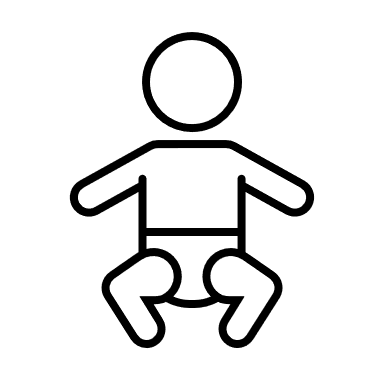 “Other Adult”
Demographic Form
Background Form
Parent/Child Form
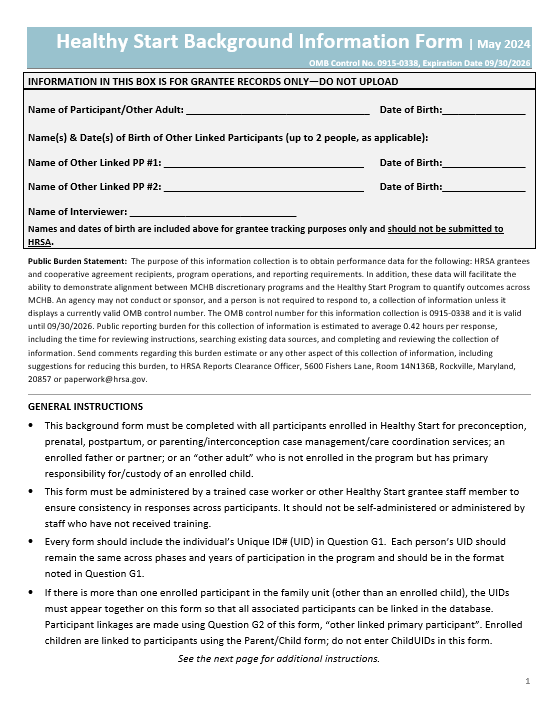 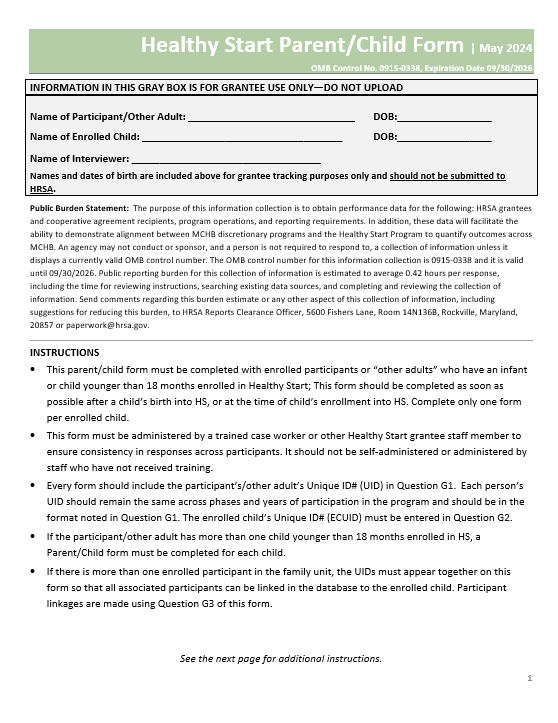 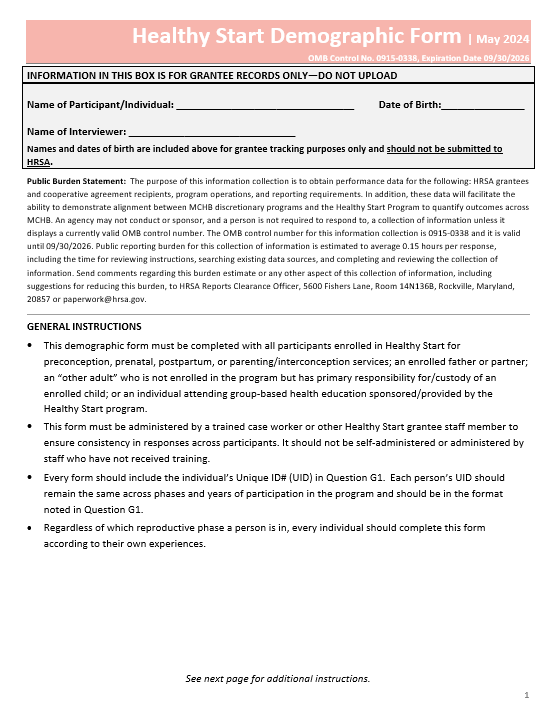 18
Conducting the Interview
Conversational
Participant self-report
Use screening to determine health education, resources, and referrals
19
Form-Specific Instructions
20
Demographic Form
All Participants & Other Adults
21
Demographic Form - Overview
Complete form with all participants
Screen GBE, CM/CC, and Other Adults
1 form per participant
22
Demographic Form – When to Complete
23
Demographic Form – General Information (Pg. 3)
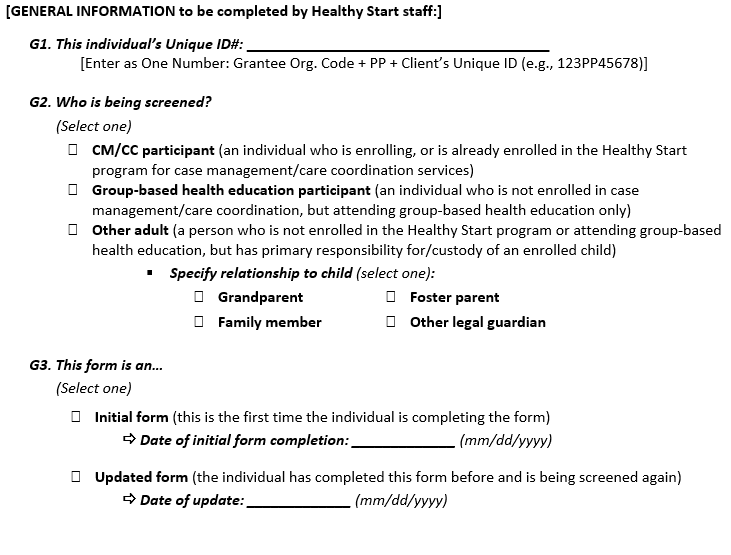 G1 – Participant’s ID
G2 – Participant Type
G3 – Form Version
*When initial screening is complete, enter Completion Date.
24
Demographic Form – Questions (Pg. 4 – 5)
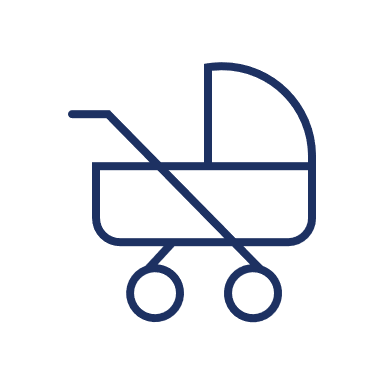 Q1 – Reproductive phase at enrollment
Q2 – Age at enrollment
Q3 & Q4 – Gender Identity & Sex
Q5 & Q6 – Ethnicity & Race
Q7 & Q8 – Primary Language & 			  English Fluency
Q9 – Education Level
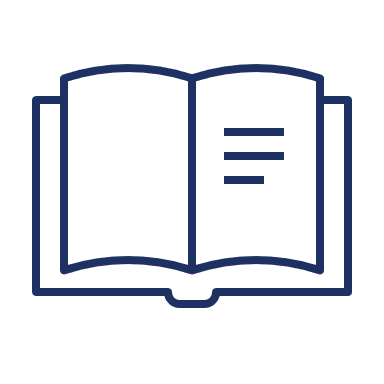 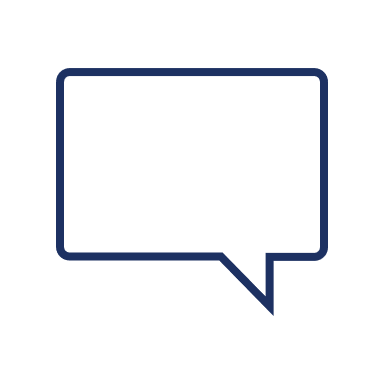 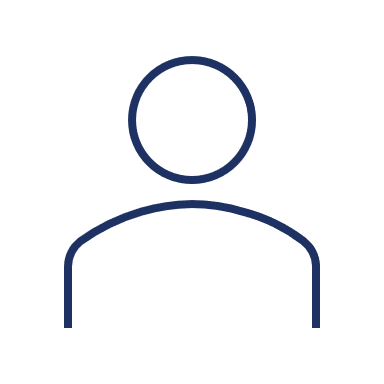 25
Demographic Form – Updates/Re-screening
Update/re-screen when:
Participant Type changes (G2)
Response(s) to Question 3-9 change
*Never change Q1 (“reproductive phase”) or Q2 (“age”)
26
Demographic Form – Update Examples
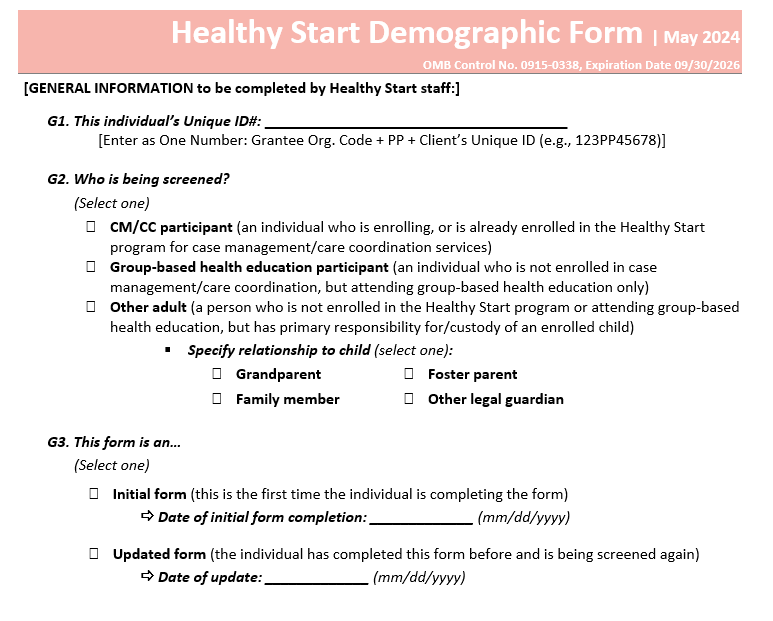 Example: GBE participant decides to enroll in CM/CC
001PP1234ABC
Participant Type change:
Select “Updated Form” in G3
Complete “Date of update” field in G3
Update response to G2
05/25/2024
06/05/2024
27
Demographic Form – Update Examples
Example: Participant graduates high school
05/25/2024
Single question change:
Select “Updated Form” in G3.
Complete “Date of update” field in G3
Update response to Q9 (education).
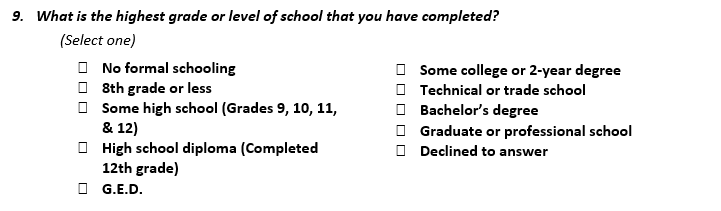 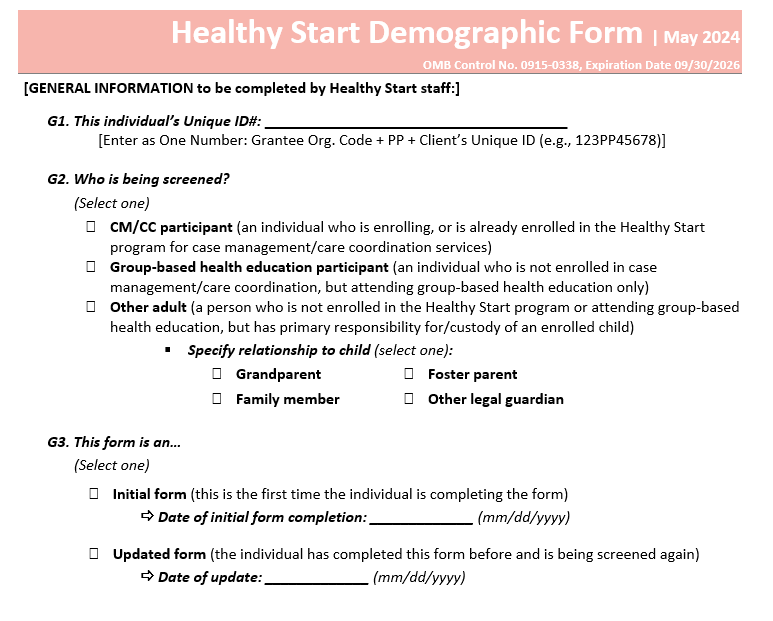 06/05/2024
28
Background Form
All CM/CC Participants & Other Adults
29
Background Form – Overview
Complete form with all CM/CC participants and Other Adults
Screen preconceptive, pregnant, parenting participants
Screen CM/CC enrolled fathers/partners
Screen parents/caregivers of enrolled children (Other Adults) 
1 form per participant/Other Adult
30
Background Form – When to Complete
31
Background Form – General Information (Pg. 3)
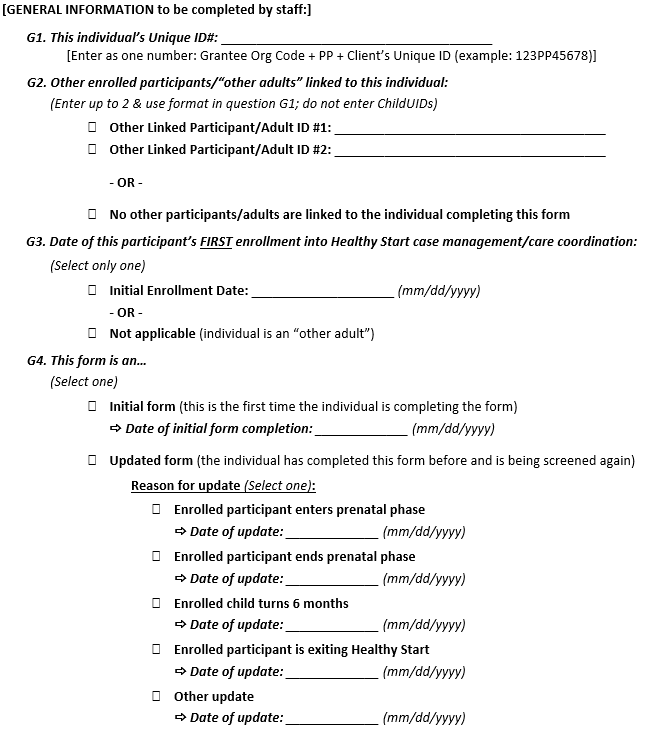 G1 – Participant’s ID
G2 – Participant Linkages
G3 – Enrollment Date
G4 – Form Version
*When initial screening is complete, enter Completion Date.
32
Background Form – Linking Participants (G2)
Question G2 – link parents/caregivers/co-parents 
Ex. – an enrolled pregnant pt and their enrolled partner
To link participants:
Check “Other Linked Participant/Adult” and add the other person’s PPUID
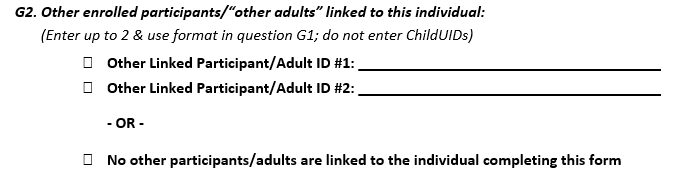 *Only link parents/caregivers – no child IDs
33
Background Form – Enrollment Date (G3)
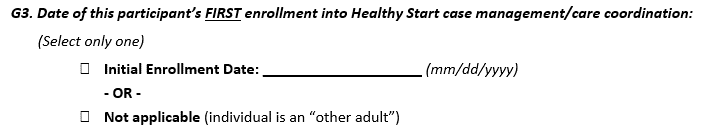 CM/CC participants – Enter date participant first enrolled in Healthy Start (format mm/dd/yyyy”)

Other Adults – Select “Not applicable”
34
Background Form – Topics/Questions (Pg. 4 – 13)
35
Background Form – Update Examples
Reproductive Phase Change & Exit
CM/CC Participants:
Update/re-screen when:
Becomes pregnant
Is no longer pregnant
Their enrolled child turns 6 months
Exits the program

Other Adults:
Update/re-screen when:
Their enrolled child turns 6 months
Their child exits the program
36
Background Form – Update Examples
Example: Participant becomes pregnant
Reproductive phase change: 
Select “Updated form” in G4.
Select reason for update (“enrolled participant enters prenatal phase”)
Complete “Date of update” field by entering the date the form is being updated/re-screened
Re-screen Questions 1-20 with the participant/other adult.
06/05/2024
*Enter the date the form is updated
37
Background Form – Tracking Updates
Track update dates in “Date of update” field
Example:
06/05/2024
A pregnant participant enrolls and completes initial Background form on 6/5/2024
Pt gives birth, completes “Ends Prenatal Phase” update on 8/23/2024
02/03/2026
Pt’s child turns 6m, completes “Enrolled child turns 6 months” update on 3/1/2025
08/23/2024
03/01/2025
If participant becomes pregnant, reset update dates
Pt notifies case manager they are pregnant, completes “Enters Prenatal Phase” update on 2/3/2026
38
Background Form – Other Updates
Three Scenarios for “Other Updates”:
Annual Re-screening – no update to the form for a full year
Re-enrollment – participant exited and is enrolling again 
Updates to single questions or sections – reproductive phase hasn’t changed, but program wants to update a question or section of the form
39
Background Form – Other Update
40
Prenatal Form
All Pregnant CM/CC Participants
41
Prenatal Form – Overview
Complete form with all pregnant participants
1 form per pregnancy
42
Prenatal Form – When to Complete
43
Prenatal Form – General Information (Pg. 3)
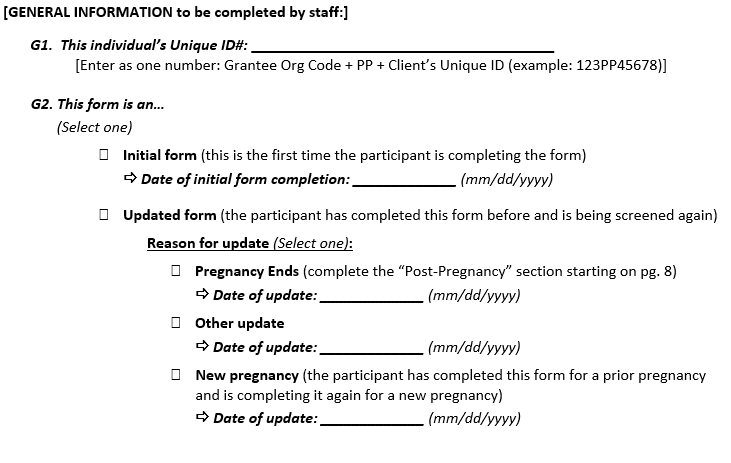 G1 – Participant’s ID
G2 – Form Version
*When initial screening is complete, enter Completion Date.
44
Prenatal Form – Topics/Questions (Pg. 4 – 6)
Completed while participant is pregnant:
Pregnancy and Health
Home Life
45
Post-Pregnancy Follow-up – (Pg. 7 – 9)
Completed after participant gives birth or is no longer pregnant:
Q1 – Initial Outcomes of Pregnancy
Q2 – Delivery Type
Q3 – Maternal Morbidity
Q4 – Child ID(s)
Q5 – Neonatal Death (Death of a live infant within 27 days of delivery) 
Q6 – Maternal Death (Death of participant during pregnancy or within 1 year of the end of the pregnancy)
Q7 – Outcome Sources
46
Prenatal Form – Update Examples
Example: Participant gives birth
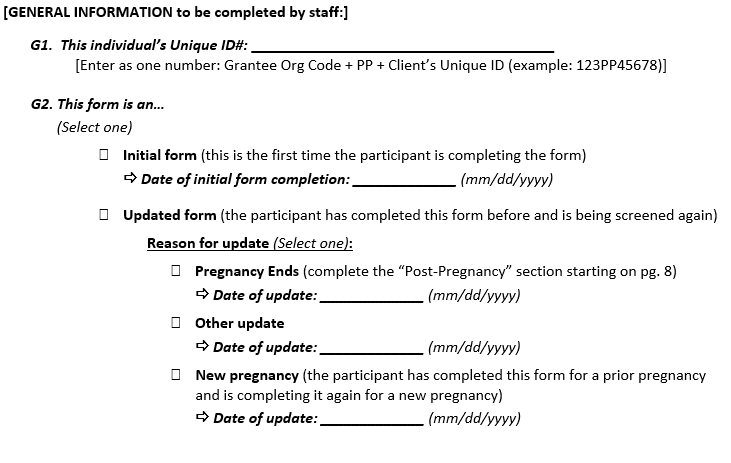 Pregnancy Ends update: 
Select “Updated form” in G2
Select “Pregnancy Ends” as the reason for update
Complete “Date of update” field by entering the date the form is being updated
Complete the “Post-Pregnancy Follow-up” section starting on page 7
06/05/2024
*Enter the date the form is updated
*Update the Background Form as well
47
Prenatal Form – Other Updates
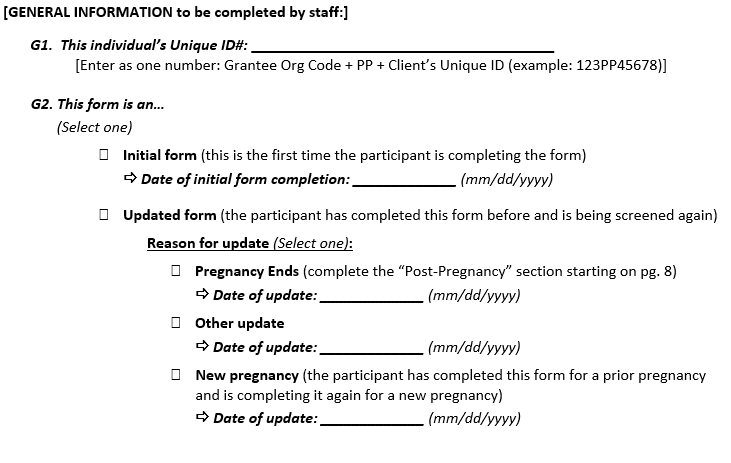 Update Q1 – Q5 if they were unknown at the time of initial screening: 
Select “Updated form” in G2
Select “Other update” as the reason for update
Complete “Date of update” field by entering the date the form is being updated
Re-screen Questions 1 – 5, as needed
06/05/2024
*Enter the date the form is updated
48
Prenatal Form – Other Updates
Update Post-Pregnancy Follow-up Q1 – Q7 if they were unknown at the time of initial screening: 
Select “Updated form” in G2
Select “Other update” as the reason for update
Complete “Date of update” field by entering the date the form is being updated
Re-screen Questions 1 – 7 of the Post-Pregnancy Follow-up section, as needed
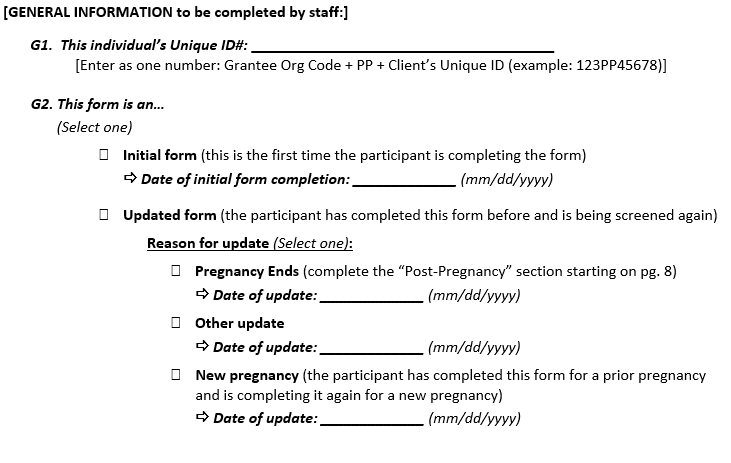 06/05/2024
*Enter the date the form is updated
*Use this method to record neonatal loss or maternal loss that occurs after completion of the Post-Pregnancy Follow-up
49
Prenatal Form – Pregnancy Ends Update
If participant already completed a prenatal form, and becomes pregnant again:
Select “Updated form” in G2
Select “New pregnancy” 
Complete “Date of update” field by entering the date the form is being updated
Screen Questions 1 – 7 of the Prenatal Form
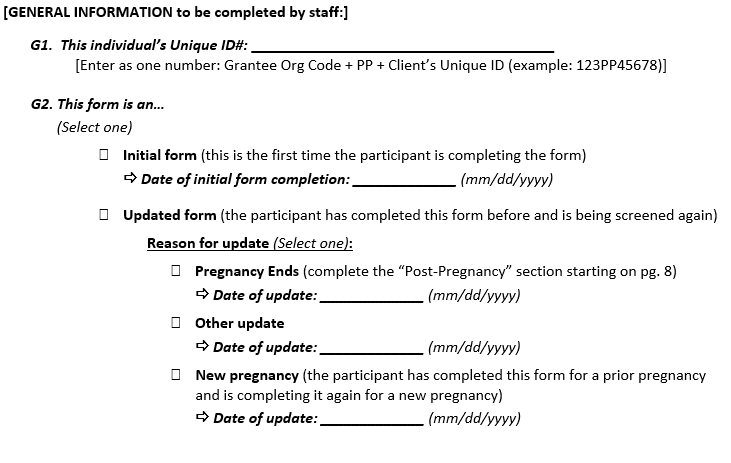 06/05/2024
*Enter the date the form is updated
*Complete the Post-Pregnancy Section as a “Pregnancy Ends” update when the participant gives birth or is no longer pregnant. Update the Background form as well.
50
Prenatal Form – Tracking Updates
Track update dates in “Date of update” field
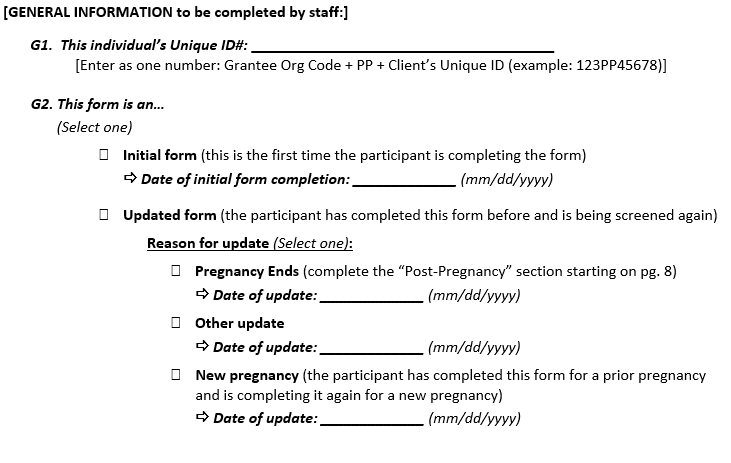 Example:
A pregnant participant completed initial form on 6/5/2024
06/05/2024
Pt gives birth, then completes “Pregnancy Ends” update on 8/20/2024
08/20/2024
Case manager updates the Post-Pregnancy Follow-up Section Q4 on 10/23/2024 because child’s ID wasn’t created at the time of initial screening of the Post-Pregnancy Section
10/23/2024
07/24/2025
If participant becomes pregnant, reset update dates
Pt notifies case manager they are pregnant, completes “New pregnancy” update on 7/24/2025
51
Parent/Child Form
All Participants & Other Adults with an Enrolled Child
52
Parent/Child Form – Overview
Complete with parent/caregiver of all enrolled children
1 form per child
If both parents are enrolled, either can complete the form
Recommend follow-up with birthing parent to complete Question 20 (postpartum visit) and Question 21 (tobacco/nicotine use during pregnancy)
53
Parent/Child Form
54
Parent/Child Form – General Information (Pg. 3)
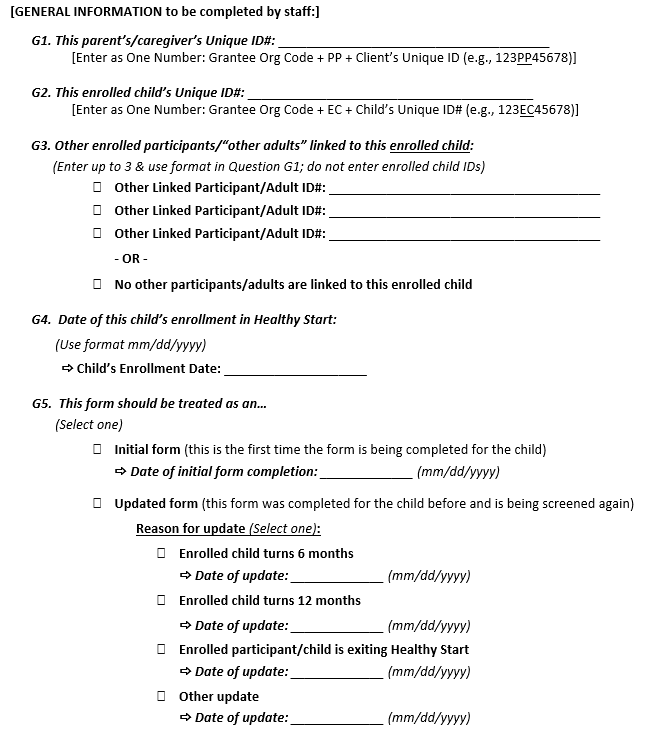 G1 – Participant’s ID
G2 – Child’s ID
G3 – Participant/Caregiver 		    Linkages to Child
G4 – Child’s Enrollment Date
G5 – Form Version
*When initial screening is complete, enter Completion Date.
55
Parent/Child Form – Topics/Questions (Pg. 4 – 9)
The Child: Setting the Stage (demographics)
Infant Health at Birth
Infant Health Care
Infant Feeding
Infant Sleep
56
Parent/Child Form – Topics/Questions (Pg. 10)
Completed with the parent who gave birth (only CM/CC)
Pregnancy Health
Q20 – Postpartum Visit
Q21 – Tobacco/Nicotine Use in Last 3 Months of Pregnancy
57
Parent/Child Form – Topics/Questions (Pg. 11)
Completed only if an enrolled child passes away (Other update):
Infant/Child Follow-up
Q22 – Infant/child age range
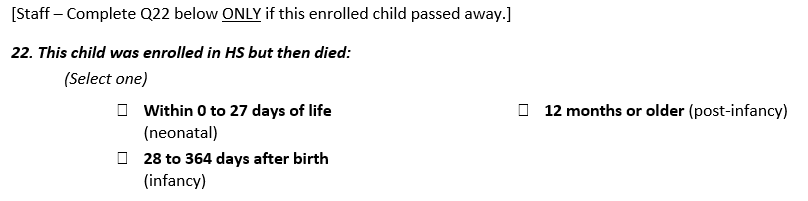 58
Parent/Child Form – Update Examples
Age Updates & Exit
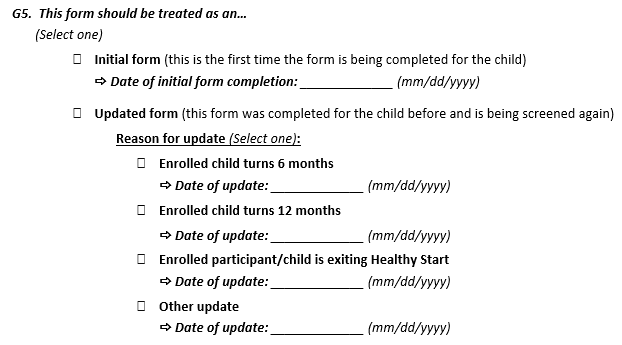 When a child turns 6m, 12m, or exits:
Select “Updated form” in G5
Select a reason for the update (example: “enrolled child turns 6 months”)
Complete “Date of update” field
Re-screen Questions 9-19 with the participant/other adult. Participants who were enrolled in HS while pregnant with this child should also re-screen questions 20 and 21
06/05/2024
*Enter the date the form is updated
*Update the parent/caregiver’s Background Form when child turns 6 months and when child exits the program
59
Parent/Child Form – Other Updates
Updates to Single Questions/Sections
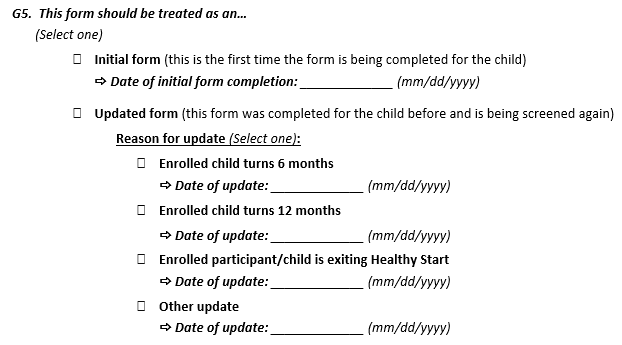 Select “Updated form” in G5
Select a “Other update”
Complete “Date of update” field
Re-screen Question or Section. To record a child loss, only complete Q22
06/05/2024
60
Parent/Child Form – Tracking Updates
Track update dates in “Date of update” field
Example:
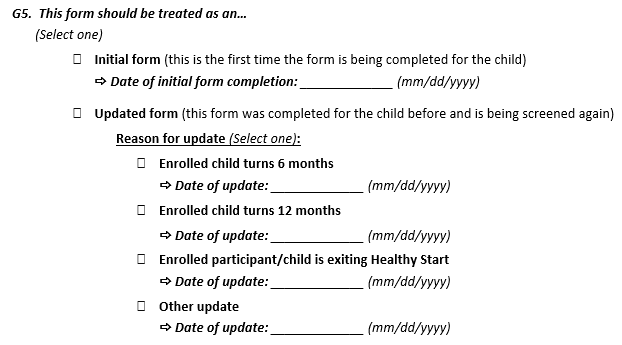 A participant completes initial form on 6/5/2024 for their child
06/05/2024
Child turns 6m, then participant completes “Enrolled child turns 6 months” update on 8/10/2024
Child turns 12m, then participant completes “Enrolled child turns 12 months” update on 2/03/2025
08/10/2024
02/03/2025
Case manager updates a question on 03/16/2025
Child turns 18 months, completes “Enrolled child is exiting Healthy Start” update on 8/20/2025
08/20/2025
03/16/2025
61
Notes for Data Managers
62
Notes for Data Managers – HSMED Guidelines
Required Data Elements
Some data elements are required
Enrollment Date
Completion Date
Some are conditionally required
“Previous Births” section if participant had a previous live birth (Background Form) 

Resources:
HSMED Implementation Guides
63
Notes for Data Managers – HSMED Guidelines
Must have a completed form uploaded to count a participant
Participants who decline screening can be counted by selecting “Declined to answer”
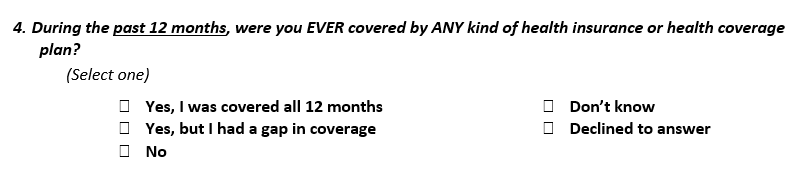 64
Notes for Data Managers – Unduplicated Counts
Participant Type Changes
Participant moves from GBE to CM/CC – remove from GBE count and count as a CM/CC participant for the reporting year.
Participant moves from CM/CC to GBE – continue counting under CM/CC for the reporting year.

* A participant can only be counted once in the total count of 700 participants per year.
65
Notes for Data Managers – Correcting a Form
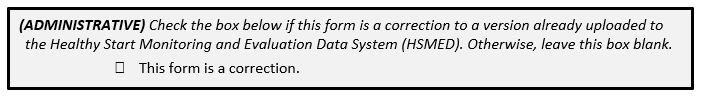 Only staff who upload data to the HSMED should use this checkbox 
Only upload a correction if incorrect data has been saved to the HSMED 
Upload a correction before uploading additional screenings for a participant (correction must overwrite incorrect form)
Check your files to make sure you’re not accidentally uploading a correction; it affects how data is stored and can overwrite files you intend to save
We recommend not programming the correction checkbox into your system – you should manually enter a value for the Correction data element when you need to use it
66
HSMED Upload Training
6/25 from 2 – 3:00pm ET
Registration link coming soon
Recorded and posted to the HealthyStart-tasc.org website
*Data collection forms are available at HealthyStart-tasc.org (Implementation tab)!
67
DHSPS Data Collection and Reporting Assistance:
HealthyStartData@hrsa.gov
68